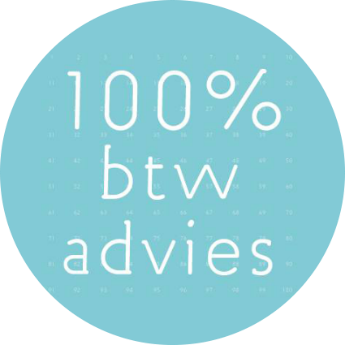 BTW EN NON-PROFIT ORGANSATIES
Vakmedianet
11 november 2021
MR. ROBER BRINKS
VAN VILSTEREN BTW ADVIES BV
@BTW_advies
Carola van Vlisteren
Carola van Vlisteren
Welkom en doelstellingen
BTW in Nederland en de EU
Nederlandse Wet op de Omzetbelasting 1968

BTW EU richtlijn

BTW EU uitvoeringsverordening

BTW jurisprudentie HvJ EU en NL rechtspraak
BTW indirecte verbruiksbelasting
Indirect 

Verbruik

Ondernemer voor de BTW
BTW ondernemer
Artikel 7 
1. Ondernemer is ieder die een bedrijf zelfstandig uitoefent.
2. Waar in deze wet wordt gesproken van bedrijf, wordt daaronder mede verstaan:
a. beroep;
b. exploitatie van een vermogensbestanddeel om er duurzaam opbrengst uit te verkrijgen.
3. Bij ministeriële regeling kan worden bepaald, dat publiekrechtelijke lichamen die, anders dan als ondernemer, prestaties verrichten welke uit hun aard ook door ondernemers kunnen worden verricht, met betrekking tot die prestaties als ondernemer worden aangemerkt.
BTW ondernemer
Eerst kijken naar artikel 7 lid 1

Daarna naar artikel 7 lid 3 Laatste artikel is een uitbreiding op het BTW ondernemerschap

Criterium is CONCURRENTIE VERSTORING
BTW ondernemer
BTW richtlijn
Artikel 9
1.   Als „belastingplichtige” wordt beschouwd eenieder die, op ongeacht welke plaats, zelfstandig een economische activiteit verricht, ongeacht het oogmerk of het resultaat van die activiteit.
BTW ondernemer
Artikel 13
1.   De staat, de regio’s, de gewesten, de provincies, de gemeenten en de andere publiekrechtelijke lichamen worden niet als belastingplichtigen aangemerkt voor de werkzaamheden of handelingen die zij als overheid verrichten, ook niet indien zij voor die werkzaamheden of handelingen rechten, heffingen, bijdragen of retributies innen.
BTW ondernemer
Artikel 13
Wanneer deze lichamen evenwel zodanige werkzaamheden of handelingen verrichten, moeten zij daarvoor als belastingplichtige worden aangemerkt, indien een behandeling als niet-belastingplichtige tot een verstoring van de mededinging van enige betekenis zou leiden.
De publiekrechtelijke lichamen worden in elk geval als belastingplichtige beschouwd voor de in bijlage I genoemde werkzaamheden, voor zover deze niet van onbeduidende omvang zijn.
BTW ondernemer
Bijlage 1
Telecommunicatiediensten
Levering van water, gas, elektriciteit en stoom
Goederenvervoer en goederenopslag
Haven- en luchthavendiensten
Personenvervoer
Enz.
BTW ondernemer
Publiekrechtelijke lichamen:

Staat
Provincies
Gemeenten
Waterschappen
Metropoolregio
CBS
UWV
RDW
KVK
BTW ondernemer
Als gelieerd aan de Staat:
KNMI
NVWA
IND
Enz.
BTW ondernemer
HvJ 29 oktober 2015, C-174/14 Saudaçor-zaak, definitie van publiekrechtelijk lichaam: 
- Bevoegdheid van openbaar gezag EN
- inbedding in de organisatie van het openbaar bestuur
BTW ondernemer
HvJ 17 oktober 1989, 231/87 en 129/88 FED 1990/312 Carpaneto Piacentino.

“werkzaamheden door publiekrechtelijke lichamen “als overheid” verricht in de zin van deze bepaling, die zijn welke door hen worden verricht in het kader van het specifiek voor hen geldende juridisch regiem, met uitsluiting van de werkzaamheden die zij onder dezelfde juridische voorwaarden als particuliere economische subjecten verrichten”
BTW ondernemer
HvJ 29 september 2015, C-276/14, Gmina Wroclaw
Kwestie die ging op een begrotingsinstelling van een gemeente. 

Instellingen die geen economisch risico dragen
Geen aansprakelijkheid kunnen oplopen
Geen inkomsten of bezit hebben

zijn publiekrechtelijk lichaam vanwege de verbondenheid met een publiekrechtelijk lichaam.
BTW ondernemer
HvJ 8 juni 2006, C-430/04 (Halle): Vereniging die crematorium exploiteert en BTW moet rekenen. 

HvJ overweegt dat de gemeente Halle dat dan ook moet doen.
BTW ondernemer
Rechtspraak over:


Gemeente stelt parkeerterreinen tegen betaling van parkeerbelasting. 
Gemeente doet onderzoek naar vast te stellen bestemmingsplan.
Luchtverkeersleiding Schiphol. 
Aanleg Noord-Zuid lijn Amsterdam.
Overheid/ondernemer
Rijk/gemeente kan optreden als:
Ondernemer
Niet-ondernemer
Overheid
Overheid/ondernemer
Publiekrechtelijke lichamen
A
B
C
Niet-onder-nemer
Onder-nemer
prestaties
Overheid
Belast
Vrij
A/B = BTW compensatiefonds
C	   = aangifte BTW
Niet-ondernemer
Verrichten van activiteiten zonder dat daar een vergoeding tegenover staat (niet onder bezwarende titel)

Ontbreken van een rechtstreeks verband tussen prestatie en vergoeding
Optreden als overheid
Uitvoering WMO
Beleid onderwijs
Aanleg riolering buitengebied
Ophalen huishoudelijk afval
Verlenen van vergunningen, paspoorten e.d.
Aanleg gemeenschapsvoorzieningen:
Infrastructuur in eigendom en onderhoud van gemeente
Groenvoorzieningen
Voetgangers-, fietspaden e.d. (bijvoorbeeld bij herinrichting binnenstad)
Optreden als niet-ondernemer
Verrichten van activiteiten zonder dat daar een vergoeding tegenover staat (niet onder bezwarende titel)

Ontbreken van een rechtstreeks verband tussen prestatie en vergoeding
[Speaker Notes: Tolsma Orgeldraaier
gratis festival]
Optreden als ondernemer
Levering/verhuur van onroerende zaken
Levering van gas, water en elektriciteit
Ophalen bedrijfsafval
Havenexploitatie
Exploitatie zwembad, theater
Gelegenheid geven tot sportbeoefening/verhuur   sportaccommodatie
Optreden als ondernemer
Aanleg infrastructuur die gemeente niet in eigendom en/of onderhoud heeft
Exploitatie parkeergarage 
Personenvervoer
BTW-compensatiefonds
Doelstelling: 
Afweging mogelijk maken tussen zelf doen en uitbesteden
Oplossen knelpunten bij onderlinge prestaties tussen publiekrechtelijke lichamen
Voorkomen van BTW-constructies
Voor wie is het BCF?
Gemeenten
Provincies
Compensabele BTW
Gemeente heeft recht op bijdrage ter zake van:
 Aan hem verrichte leveringen of diensten
 Intracommunautaire verwerving
 Invoer van goederen

Voor zover sprake van overheidsprestaties en niet-ondernemersprestaties
Compensabele BTW
Uitvoering straatwerken:
De BTW op kosten van herstel en/of opbreken van bestrating n.a.v. werkzaamheden nutsbedrijven
Kosten worden gemaakt als overheid
Vergoeding van nutsbedrijf niet belastbaar = schadevergoeding
Niet compensabele BTW
Als goederen of diensten verstrekt, verleend of ter beschikking gesteld worden aan individuele derden
Groep?
Als goederen en diensten gebruikt worden voor prestaties die, als ze door een ondernemer verricht worden, vrijgesteld zijn
Als ondernemersprestaties verricht worden => BTW-aangifte (belast/vrijgesteld)
Niet compensabele BTW
BTW verstrekking individuele derden

Voorbeelden:
Leerlingenvervoer/gehandicapten vervoer
Inkopen kinderopvang
Schoolzwemmen
Aanschaf leermiddelen
Voorzieningen in het kader van de wet voorziening gehandicapten
Toerekenbare kosten
Uitsluitend als ondernemer 
Belast (via aangifte recht op aftrek)
Vrijgesteld (geen recht op aftrek)
Uitsluitend als overheid of niet-ondernemer
Compensabel (via BCF-declaratie)
Niet compensabel 

Wat als kosten niet toe te rekenen zijn?
Niet toerekenbare kosten
Pro rata bepalen:

Splitsen o.b.v. werkelijk gebruik, bijvoorbeeld:
M2
Loonkosten
Fte

Splitsen o.b.v. omzetverhoudingen (alleen als werkelijk gebruik niet bepaalbaar is)

Gevolg: teruggave van BTW, deels via aangifte en deels via BCF
Budget
Plafond 2020: € 3.497.201.000
Transparantieregeling
Betaalde BTW door één gemeente of provincie in een samenwerkingsverband doorschuiven naar haar deelnemers

(éénrichtingsverkeer)
Transparantieregeling
Voorwaarde 1:
Alleen publiekrechtelijke lichamen
Samenwerkingsverband is gerechtigd om transparantiemethode toe te passen

Voorwaarde 2:
Samenwerkingsverbanden aan te merken als zelfstandige groeperingen. Als bedoeld in de wet op de omzetbelasting (koepelvrijstelling)

Voorwaarde 3:
Samenwerkingsverbanden mag niet worden aangemerkt als ondernemer. 
(eventueel koepelvrijstelling)
Factuur & vereisten
Ondernemer die prestaties verricht moet factuur uitreiken
In bepaalde gevallen maakt de afnemer de factuur  op (self-billing)
Juiste factuur is voorwaarde ondernemer voor aftrek BTW
Uitreiking uiterlijk op de 15e dag na maand verrichting prestatie 
Inhoud is verbonden aan voorwaarden
Factuur & vereisten
Datum van uitreiking (factuurdatum)
Factuurnummer
BTW-nummer leverancier
Fiscale eenheid  BTW-nummer van het onderdeel dat levering/dienst verricht
Naw-gegevens leverancier
Naw-gegevens afnemer
Gegevens fiscale vertegenwoordiger:
Naw-gegevens fiscale vertegenwoordiger + BTW-nummer fiscaal vertegenwoordiger
Hoeveelheid en aard geleverde goederen of omvang en aard van de verrichte diensten
Tijdstip levering/dienst
Bij doorlopende prestaties periode vermelden
Vergoeding per tarief
BTW-tarief
BTW-bedrag
Duiding vrijstelling, intracommunautaire levering, verlegging
Factuur & vereisten
Factuur moet voldoen aan nieuwe EU-regels

Uitgaande facturen:
Controleer uitgaande facturen op factuurvereisten
Bij gebreken legt de Belastingdienst forse boetes op! 
Maximaal € 5.278

Let op:
Bewaren digitale facturen    
Digitale facturen en administratieve verplichtingen
Factuur & vereisten
BTW factuureisen en postbusnummer

Postbusnummer:
Noemen van enkel het postbusnummer  niet voldoende voor het voldoen factuureisen
Volledige adres van de afnemer en de leverancier vermelden
Adres waar de ondernemer feitelijk is gevestigd

Postbus leverancier:
Vermelden van een postbusnummer  niet aangemerkt als vermelden adres
Als postbusnummer van de leverancier wordt vermeld  voldoet niet aan de factuureisen
Leverancier loopt risico op boete  € 5.278 per gebrekkige
Factuur & vereisten
BTW factuureisen en postbusnummer

Postbus afnemer 
Volledige adres van de afnemer moet worden vermeld. 
Als alleen postbusnummer wordt vermeld  voldoet niet aan factuureisen
Afnemer loopt risico  recht op vooraftrek van BTW wordt geweigerd. 
BTW op een factuur met lichte gebreken  mag door de afnemer in aftrek worden gebracht
Besluit 6 december 2014, nr. BLKB2014-704M
Wanneer gebrek bestaat uit niet vermelden van volledig adres maar een postbusnummer  licht gebrek
Factuur met meerdere gebreken  kans op weigering aftrek van BTW groter
Factuur & vereisten
BTW factuureisen en postbusnummer

Verkoopfactuur:
Vermelden postbusnummer in plaats van vestigingsadres  risico boete voor leverancier
Max € 5.278 per factuur

Inkoopfactuur:
Niet aan gestelde eisen wordt voldaan  BTW die op de inkoop betaald is niet in vooraftrek mag worden gebracht
BTW-aangifte
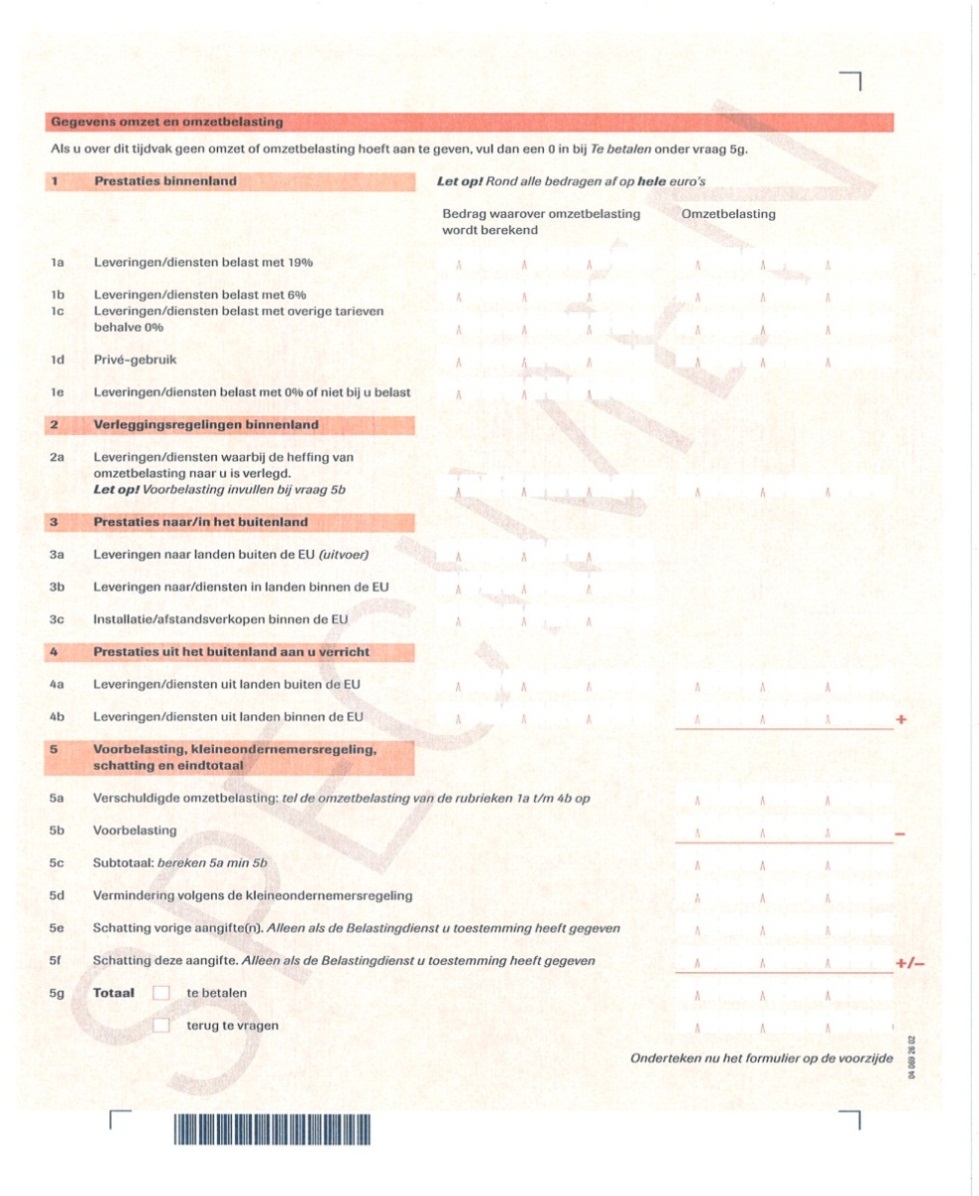 BTW-aangifte
BTW moet periodiek door de ondernemer op  aangifte worden voldaan (maand/kwartaal/jaar)
Administratie dient als basis

De aangifte moet:
Naar waarheid
Duidelijk
Stellig en
Zonder voorbehoud worden gedaan
Suppletieaangifte
Suppletieaangifte gebruikt als middel om eerdere aangiften te verbeteren
Suppletieaangifte echter geen “echte” BTW-aangifte =>ambtshalve verzoek
Dus een verhoogd BTW-risico bij gebruik suppletie!
Suppletieaangifte
Suppletie omzetbelasting digitaal
Digitaal invullen suppletie
Door middel van verplicht suppletieformulier
Kleine correcties kunnen in volgende BTW-aangifte < € 1.000
Mogelijkheid BTW betalen/teruggaaf over meerdere tijdvakken Voldoet ondernemer niet (tijdig aan informatieverplichting => verzuimboete
Let op:
Niet (tijdig) indienen suppletie  aanvullende vergrijpboete  maximaal 100%
Aanvullende vergrijpboete bovenop verzuim- of vergrijpboete niet tijdig of te weinig betalen van BTW
Inkoop
Kredietbeperking

Tegenovergestelde van een korting voor contante betaling 
Bedrag bovenop de prijs in rekening (toeslag)
Meestal percentage
Toeslag hoeft niet betaald te worden bij betaling binnen termijn
Inkoop
Kredietbeperking

Gevolgen
Er wordt een creditnota uitgereikt
Leverancier kan de BTW over de toeslag terugvragen
Afnemer is BTW alsnog verschuldigd
Inkoop
Kredietbeperking

Voorbeeld 1

Vergoeding voor levering of dienst	€ 3.000,00
Kredietbeperkingstoeslag 1% 		€      30,00
BTW 21% (van € 3.030)			€    636,30
Totaal 					€ 3.666,30

Bij betaling binnen 10 dagen hoeft de kredietbeperkingstoeslag niet betaald te worden
Inkoop
Kredietbeperking

Vervolg voorbeeld 1:
In het voorbeeld mag afnemer de BTW over de € 3.000 in aftrek 
brengen. Dit is € 630,- De leverancier mag niet het BTW-bedrag wat op de factuur staat vermeld in aftrek brengen (€ 636,30)
Inkoop
Kredietbeperking

Goedkeuring

Geen creditfactuur nodig indien:
De toeslag wordt berekend over vergoeding en BTW
Leverancier moet BTW (21/121) over toeslag voldoen
Inrichting administratie 
Leverancier moet BTW opnemen in BTW-aangifte
Moment van ontvangst toeslagen
Inkoop
Kredietbeperking

Voorbeeld 2
Vergoeding voor levering of dienst:	€ 3.000,00
BTW over de vergoeding (21%):		€    630,00
					----------------
Subtotaal:				€ 3.630,00
Kredietbeperkingstoeslag (1%):		€      36,30
					-----------------
Totaal:			       		 € 3.666,30
Verkoop
Tarief
3 tarieven:
0%		Uitvoer, intracommunautaire leveringen
6%		Eerste levensbehoeften, geneeskundige doeleinden, 			boeken, 	agrarische diensten
21%		Overig
BTW-risico’s met betrekking tot:
Toepasbare tarief
Combinaties van leveringen en/of diensten
Splitsbaar of niet?

Dus goed onderkennen wat prestatie is en tegen welk tarief belast! 
BTW-risico => naheffing bij verlaagd tarief en nultarief
Progamma
Welkom en doelstellingen
BTW en ondernemer
BTW en vrijstellingen
BTW en fondswerving
BTW en aftrek van voorbelasting en (pre) pro rata
BTW en uitlenen van personeel
BTW en subsidies wanneer belast en wanneer onbelast
BTW en doorbelasten van kosten 
Vragen
Ondernemer voor de BTW
Wie is de belastingplichtige?:
De ondernemer

Eigen ondernemersbegrip:
Een ieder die een bedrijf of beroep zelfstandig uitoefent
Degene die een vermogensbestanddeel exploiteert om daar duurzaam opbrengst uit te verkrijgen
Programma
Welkom en doelstellingen
BTW en ondernemer
BTW en vrijstellingen
BTW en fondswerving
BTW en aftrek van voorbelasting en (pre) pro rata
BTW en uitlenen van personeel
BTW en subsidies wanneer belast en wanneer onbelast
BTW en doorbelasten van kosten 
Vragen
Vrijstellingen
Vrijstelling te eng uitleggen 
Ook natuurlijke personen kunnen vrijstelling toepassen
Vrijstellingen
Verzorgen en verplegen van in inrichting opgenomen personen en het verstrekken van spijzen en dranken, genees- en verbandmiddelen aan die personen onder voorwaarde dat geen winst wordt beoogd)
Gezondheidkundige verzorging van de mens
Sociaal-culturele diensten
Onderwijs
Uitvaart (diensten en leveringen lijkbezorgers)
Fondswervingsvrijstelling
Verhuur van onroerende zaken
Overige vrijstellingen
Overige vrijstellingen:
Jeugdwerk
Bevordering beoefening van sport
Bepaalde bemiddelingsdiensten
Verzekeringen
Vrijstellingen
Verruiming BTW-sportvrijstelling per 1 januari 2019

Huidige BTW-sportvrijstelling:
Diensten aan de leden verricht vrijgesteld van BTW
Geen winstoogmerk
Ook diensten van sportbonden en -organisaties waarbij de sportverenigingen zijn aangesloten  vrijgesteld van BTW

Vanaf 1 januari 2019:
Ook dienstverrichting op het gebied van sport aan niet-leden BTW-vrijgesteld, naar aanleiding van Bridport-arrest, Hof van Justitie EU (19 december 2013 in zaak C-495/12)
Geen winstoogmerk nog steeds van belang
Dienstverrichting moet zien op sport, activiteit louter ter ontspanning en vermaak is geen ‘sport’
HvJ EU: wedstrijdbridge is geen sport (26 oktober 2017, zaak C-90/16)
Vrijstellingen
Verruiming BTW-sportvrijstelling per 1 januari 2019

Vanaf 1 januari 2019:
Ook andere rechtspersonen kunnen vanaf 1 januari 2019 BTW-sportvrijstelling toepassen, zoals sportexploitatiestichting
Gemeenten en sportexploitatiestichting kunnen sportaccommodaties niet meer met 6% BTW belast ter beschikking stellen  verplicht vrijgesteld van BTW
 BTW-belaste verhuur niet langer mogelijk want huurder van de sportaccommodatie moet voor 90% of meer BTW-belaste prestaties verrichten
 Geen recht op BTW-aftrek (ver)bouwings- en exploitatiekosten sportaccommodatie bij verhuurder
 Bij niet langer toepassen optie BTW-belaste verhuur beoordelen of BTW die voorgaande negen boekjaren in aftrek is gebracht moet worden herzien

Oplossing: winst beogende BV die sportaccommodatie huurt en vervolgens exploiteert
Vrijstellingen
Verruiming BTW-sportvrijstelling per 1 januari 2019

Compensatie/overgangsregeling voor gemeenten per 1 januari 2019:
‘Regeling specifieke uitkering stimulering’  
Compensatie/overgangsregeling budget van 153 miljoen euro beschikbaar
Uitkering is maximaal 17,5% van begrote bedrag voor activiteiten en wordt maximaal voor één jaar verleend
Aanvraag uitkering via formulier vóór 1 december voorafgaand aan boekjaar waarvoor de specifieke  uitkering wordt aangevraagd  gemeenten die in 2019 gebruik willen maken van de specifieke uitkering moeten vóór 1 december 2018 aanvraag indienen
Vrijstellingen
Verruiming BTW-sportvrijstelling per 1 januari 2019

Compensatie/overgangsregeling voor amateursport:
‘Subsidieregeling stimulering bouw en onderhoud sportaccommodaties’  
Regeling voor amateursport voor de lokale gebruiker (SBI code bij KvK-inschrijving van belang code beginnend met 93) 
Subsidie bijvoorbeeld voor bouw/onderhoud sportvelden, maneges en atletiekbanen
Subsidie voor sportmaterialen als materialen bedoeld zijn ter ondersteuning amateursportbeoefening, bijvoorbeeld aanschaf van trampolines, ballen of matten
BTW op kosten voor gas, water en elektra komt niet voor compensatie in aanmerking
Subsidiebudget voor 2019 is 87 miljoen euro
Subsidie bedraagt maximaal 20% van investering in accommodatie
Subsidie bedraagt maximaal € 2.500.000 
Subsidies < € 5.000 worden niet verstrekt 
Subsidieaanvragen behandeld op volgorde binnenkomst
Subsidieregeling eindigt met ingang van 1 januari 2024
Vrijstellingen
Verruiming BTW-sportvrijstelling per 1 januari 2019

Extra subsidiemogelijkheden:
Aanvullende subsidie voor investeringen in energiebesparing en duurzame energieopwekking
Aanvullende subsidie voor toegankelijk maken van sportaccommodaties voor mensen met beperking
Vrijstellingen
Inperking koepelvrijstelling opgeschort

Koepelvrijstelling
Diensten van (sociale) samenwerkingsverbanden aan leden  BTW-vrijgesteld. 

Volgende samenwerkingsverbanden:
Instellingen op grond van Woningwet werkzaam in belang van volkshuisvestingwoningcorporaties
Verplegings- en verzorgingsinstellingen met BTW-vrijstelling voor verzorging en verpleging in een instelling
Kruisverenigingen
Andere samenwerkingsverbanden waarvan leden BTW-vrijgestelde prestaties verrichten/geen BTW-ondernemer zijn 

Voorwaarden
Samenwerkingsverband brengt aan leden niet meer in rekening dan aandeel in gezamenlijke uitgaven
Diensten zijn direct nodig voor activiteiten leden
Vrijstelling veroorzaakt geen concurrentieverstoring
Vrijstellingen
Inperking koepelvrijstelling opgeschort

Per 1 januari 2018 goedkeuring ingetrokken toepassing vrijstelling als dienst 70% of meer gebruikt voor onbelaste overheidsactiviteiten/vrijgestelde activiteiten
Brief Staatssecretaris 20 december 2017: meer beperkingen koepelvrijstelling
Europese jurisprudentie: alleen koepelvrijstelling bij algemeen belang
Staatssecretaris: samenwerkingen tussen gemeenten van belang: wijziging koepelvrijstelling opgeschort tot nadere berichtgeving
Met EU-lidstaten wordt overlegd over aanpassing tekst koepelvrijstelling
Verzorgen en verplegen
Intramurale verzorging:
Verzorgen en verplegen van in een inrichting opgenomen personen
Inrichting: ziekenhuizen, verpleeghuizen, bejaardencentra, revalidatiecentra
Verzorgen en verplegen
Diensten door aan instelling verbonden artsen, fysiotherapeuten, verpleegkundigen, schoonmakers, etcetera:
Door inrichting verleende diensten als huisvesting, laboratoriumonderzoek, gebruik operatiekamers, etcetera
Niet vrijgesteld => tegen vergoeding aan patiënten tv’s/telefoons ter beschikking stellen
Verzorgen en verplegen
Verstrekken spijzen en dranken aan opgenomen personen
Goedkeuring verstrekking spijzen en dranken aan personeel en bezoekers als verstrekking niet gescheiden is van verstrekking aan in inrichting opgenomen personen
Goedkeuring niet van toepassing => verstrekking aan personeel en bezoekers belast volgens kantineregeling
Verzorgen en verplegen
Winkeltjes in bejaardenhuizen => exploitatie door bejaardenhuis zelf => mag vrijgesteld, mits geen winst beoogd (n.b. besluit ingetrokken!)

Gastenverblijven in ziekenhuizen => exploitatie door ziekenhuis zelf => 6% bij bijkomende dienstverlening als bijvoorbeeld:
Verstrekken linnengoed
Schoonmaken kamer
Verzorgen en verplegen
Uitbestede prestaties (outsourcing)
Vrijgesteld, mits:
Afzonderlijk geheel
Kenmerken en essentieel
Voor verzorging en verpleging
Verzorgen en verplegen
Commerciële verpleeg- en verzorgingsinrichtingen
Goedkeuring: ook vrijgesteld
Gedeelte vergoeding voor spijzen en dranken => belast
Praktisch: 20% vergoeding voor spijzen en dranken
Vrijstellingen medische diensten
Diensten door beoefenaren van beroep Wet BIG
 Diensten door psychologen
 Diensten door tandtechnici
 Leveringen tandprothesen
 Vervoer zieken en gewonden met ambulances
 Thuiszorg
 Zorgboerderijen
 Abortusklinieken
 Bepaalde werkzaamheden Arbo-diensten
Vrijstellingen medische diensten
Geen vrijstelling voor diensten door dierenartsen
Geen vrijstelling voor onderzoek naar erfelijk materiaal in verband met vaderschap
Geen vrijstelling voor opstellen deskundigheidsrapporten
Geen vrijstelling voor levering medicijnen

Ook niet bij:
Sponsoring
Medisch onderzoek
Vrijstellingen medische diensten
Lijst BIG’ers

Arts, apotheker, apothekersassistent, diëtist, ergotherapeut, fysiotherapeut, gezondheidszorgpsycholoog, heilgymnastmasseur, huidtherapeut, logopedist, mondhygiënist oefentherapeut, optometrist, orthoptist, podotherapeut, psychotherapeut, radiodiagnostisch en radiotherapeutisch laborant, tandarts, tandprotheticus, verpleegkundige, verloskundige en verzorgende individuele gezondheidszorg
Vrijstellingen medische diensten
Vrijstelling voor personenalarmeringdiensten beperkter

Vrijstelling alleen nog van toepassing bij:
Bewoners van bejaardenoorden en andere instellingen voorbejaardenzorg 
Die geen winstbeogen
Vrijstellingen medische diensten
De medische vrijstelling is beperkter (besluit van 14 mei 2013, nr. BLKB/2013/810)
Tot 1 januari 2013:
Geneeskundige verzorging van de mens in het kader van de uitoefening vanmedische en paramedische beroepen waarvoor regels zijn gesteld bij of krachtens de Wet BIG 

Vanaf 1 januari 2013:
Alleen nog voor gezondheidskundige diensten die worden uitgevoerd dooreen BIG-beroepsbeoefenaar en die ook behoren tot de uitoefening van dat BIG-beroep
Vrijstellingen medische diensten
Medisch beroep waarvoor regels zijn gesteld bij of krachtens Wet BIG
Gezondheidskundige verzorging van de mens
Beoefenaar ingeschreven in register Wet BIG
Diensten behoren tot deskundigheidsgebied beroepsbeoefenaar én vormen onderdeel BIG opleiding
Diensten verricht aan individuele patiënt
Vrijstellingen medische diensten
Besluit 

Diensten geen onderdeel van BIG-opleiding, toch vrijgesteld als:
In het verlengde van de BIG-opleiding
Evidente verdieping op de BIG-opleiding
Vrijstellingen medische diensten
Medische vrijstelling beperkter
Gevolgen voor de praktijk:
Onderscheid tussen reguliere en alternatieve behandelwijze

Vrijstelling geldt niet voor:
Pedagogen
Osteopaten
Acupuncturisten 
Chiropractoren

Vrijstelling  wel van toepassing op:
De kinder- en jeugdpsycholoog
De psycholoog arbeid en gezondheid 
Orthopedagoog 
Zij zijn gelijkwaardig aan BIG-geregistreerde dienstverleners
Vrijstellingen medische diensten
Medisch tatoeëerder (HR 19 april 2013, nr. 12/00243) 

Medisch tatoeerder kan medische vrijstelling toepassen:
Vanwege zijn unieke kennis, ervaring en kunde 
Door chirurgen ingeschakeld 
Om onder hun toezicht en verantwoordelijkheid in het ziekenhuis medische handelingen te verrichten,
Vrijstellingen medische diensten
Cosmetische chirurgie

Cosmetische chirurgie kan onder de medische vrijstelling vallen, indien:
Als het voornaamste doel van de behandeling de bescherming, met inbegrip van instandhouding of herstel, van de gezondheid van de mens is 
Verfraaiing valt dus niet onder de medische vrijstelling
HvJ EU 21 maart 2013, nr. 91/12 PFC Clinic
Vrijstellingen medische diensten
Tandtechnici en tandprothetici 

De medische vrijstelling stelt alleen vrij:
 De leveringen van tandprothesen
 Door tandartsen en tandtechnici

Problemen bij verwerving van tandprothesen:
Verwerving vrijgesteld als levering in Nederland ook vrijgesteld zou zijn
Belastingdienst: alleen vrijgesteld als de leverancier een tandarts of een tandtechnicus is
Dus: de verwerving van tandprothesen door een tandarts of tandtechnicus is belast met 21% BTW
Nadelig want BTW is niet aftrekbaar
HvJ EU (26 februari 2015, C-144/13,C-154/13 en C-160/13): vrijgesteld indien geleverd door tandarts of tandtechnici
Praktijk: maak tijdig bezwaar!
Vrijstellingen medische diensten
Optometristen:
Optometristische diensten en vallen onder de medische vrijstelling, zoals aanmeet- en aanpassingsonderzoeken en nazorg
Optometristische levering vallen niet onder de medische vrijstelling, zoals de levering van brillen, lenzen en contactlensvloeistoffen
Optometristische diensten en optometristische leveringen kunnen niet worden aangemerkt als één prestatie voor de BTW
Hof Den Haag 8 februari 2013, nrs. BK-11/00933 en BK-11/00934
Hoge Raad 12 september 2014, nr. 13/01640: terugverwijzing naar Hof Amsterdam in verband met splitsing abonnementsgeld
Van abonnementsgeld 90% vrijgesteld/ 10% belast?
Vrijstellingen medische diensten
Medische vrijstelling:
Arrest Hof van Justitie(Hof van Justitie, 13 maart 2014, C-366-12): Door ZZP arts in ziekenhuis voorgeschreven medicijnen alleen vrijgesteld o.g.v. medische vrijstelling als levering materieel en economisch onlosmakelijk verbonden is met de hoofddienst van medische verzorging
Hoge Raad(Hoge Raad, 11 april 2014, 13/05580): diensten ZZP operatieassistenten en anesthesieverpleegkundigen aan ziekenhuizen vrijgesteld
Rechtbank(Rechtbank Den Haag, 24 mei 2013, SGR 12/9981, SGR 12/9982) : diensten van maatschap radiologisch laboranten aan ziekenhuis geen uitleen van personeel maar vrijgestelde dienst
Rechtbank Zeeland-West-Brabant, 16 september 2014, AWB-14_1866: acupunctuurbehandelingen vrijgesteld, want onderdeel artsenstudie en ligt in het verlengde van en vormt een evidente verdieping op de initiële opleiding tot arts
Vrijstellingen medische diensten
Coördinatie multidisciplinaire chronische zorg geen BTW vrijgestelde medische dienst

Medische diensten door medische beroepsbeoefenaren met een BIG gekwalificeerde beroepsopleiding  vrijgesteld van BTW
Medische vrijstelling niet van toepassing op
Gelden die zorggroep bij zorgverzekeraar declareert voor coördinatie van zorg
Vrijstellingen medische diensten
BTW en Wmo

Vrijstelling voor thuiszorg op grond van de Wet maatschappelijke
ondersteuning 2015 (Wmo):
Zorg ten behoeve van personen die (tijdelijk) niet zelfstandig in staat zijn tot uitvoeren van noodzakelijke algemene dagelijkse levensverrichtingen + het voeren van een gestructureerd huishouden
Opgenomen in besluit 21 december 2012: Vrijstelling diensten Wmo zorg opgenomen in artikel 11, lid 1, sub g Wet OB

Betreft de volgende diensten:
Schoonhouden van de woonruimte 
Schoonhouden van kleding + huishoudlinnen dat tot huishouden van de cliënt behoort 
Ondersteunen bij of overnemen activiteiten op gebied van verzorging van degene voor wie Wmo-diensten zijn bestemd 
Ondersteunende activiteiten gericht op bevordering van participatie en zelfredzaamheid
Vrijstellingen medische diensten
BTW en Wmo

Voorwaarden voor toepassing van de vrijstelling:
Diensten worden gefinancierd vanuit Wmo  dienstenverlening betaalt door gemeente. Cliënt mogelijk eigen bijdrage betalen  eigen bijdrage staat toepassing vrijstelling niet in de weg
Diensten worden verleend aan personen waarbij vaststaat dat zij volgens Wmo op diensten zijn aangewezen  volgt uit beschikking van gemeente dan wel uit gemeentelijke verordening
Wmo kent geen verplichte indicatiestelling, maar moet op basis van beschikking gemeente worden aangetoond
Vrijstelling sociaal culturele diensten
Jeugdwerk
Kruisverenigingen
Consultatiebureaus
Dagverblijven voor gehandicapten
Volksuniversiteit
Enzovoorts

Uitgezonderd:
Verstrekken spijzen en dranken
Verrichten van onderzoek
Ter beschikking stellen van personeel
Verzorgen administraties
Onderwijsvrijstelling
Beroepsopleidingen:
“Echte beroepsopleidingen” => iedere vorm van onderwijs die specifiek opleidt voor:
Een specifiek beroep of vak;
Een specifiek betrekking; óf
Een bijzondere bekwaamheid om een beroep of vak uit te oefenen
“Niet-echte beroepsopleidingen”  
Trainingen/cursussen gericht op  functioneren van persoon binnen zijn werkkring, maar niet opleiden tot een vak of beroep =>  keuzerecht
Onderwijsvrijstelling
Sinds 1 juli 2010:
Vrijstelling voor beroepsonderwijs
Afhankelijk van registratie
Centraal Register Kort Beroeps Onderwijs (www.crkbo.nl)
Per 2014 twee registers voor ZZP-ers
Onderwijsvrijstelling
Besluit (30 juli 2014, BLKB/2014/125M):
Onderscheid openbare en bijzondere onderwijsinstellingen
Het register (RBKO) is sinds 1 januari 2014 gesplitst in een docenten- en een instellingenregister.
Nieuwe regeling voor taalonderwijs: onderscheid tussen algemeen vormend taalonderwijs en beroepsgerelateerd taalonderwijs
Onderwijs om vaardigheden in de persoonlijke levenssfeer te verwerven niet vrijgesteld
Zelfstandige docent alleen vrijgesteld bij registratie
Detachering alleen vrijgesteld bij ondernemers die zelf vrijgesteld onderwijs verzorgen
Diverse goedkeuringen
Onderwijsvrijstelling
Nieuw besluit BTW-vrijstelling bij samenwerking tussen onderwijsinstellingen

Besluit geeft meer ruimte aan onderwijsinstellingen om samen te werken   zonder BTW-belaste prestaties
Onderwijsinstellingen die samenwerken  daardoor kosten delen (bijvoorbeeld de financiële administratie  of gebruikskosten van gebouwen)  vallen niet onder algemene BTW-vrijstelling 
Vrijstelling geldt alleen voor onderwijzend personeel
In de praktijk vaak opgelost door ‘’overeenkomst ter veredeling van kosten voor gemene rekening’’
In nieuwe besluit: nieuwe passage opgenomen over de werkingssfeer bij           samenwerkende onderwijsinstellingen
Als instellingen onderwijs aanbieden en daarvoor ondersteunende diensten aan elkaar verrichten  BTW-vrijstelling van toepassing op het geheel van de verrichte werkzaamheden
Goedkeuring ook van toepassing als samenwerkende onderwijsinstellingen prestaties verrichten aan zelfstandige samenwerkingsvorm
Onderwijsvrijstelling
Zelfstandig werkende docenten kunnen gebruik maken van door de Belastingdienst gepubliceerde contracten  welke leiden dat er sprake is van ondernemerschap

Probleem van deze contracten:
Bieden onvoldoende vrijheid om te kunnen stellen dat de ingehuurde docent geheel zelfstandig onderwijs verricht  daarmee gebruik kan maken van onderwijsvrijstelling
Anders dan bij inlenen van personeel tussen onderwijsvrijstellingen  hier geen goedkeuringen voor getroffen
Oplossing:
Meer vrijheid geven in overeenkomst en deze voorleggen aan de Belastingdienst
BTW en onroerend goed
Hoofdregel levering onroerende zaak: vrijstelling
Uitzondering 1
Levering bouwterrein
Levering nieuw gebouwd onroerende zaak
Levering binnen 2 jaar na 1e ingebruikname
Uitzondering 2
Optie voor BTW-belaste levering

NB: Leverancier moet BTW-ondernemer zijn
BTW en onroerend goed
Samenvatting

Gebouwen (< 2 jaar)	 belast
Bouwterreinen	 belast
Niet-bouwterreinen	 vrijgesteld
Gebouwen (> 2 jaar) 	 vrijgesteld
BTW en onroerend goed
Wat is een bouwterrein?

Onbebouwde grond die wordt of is bewerkt:
Waarvoor voorzieningen of bewerkingen zijn getroffen uitsluitend dienstbaar aan de grond
In de omgeving waarvan voorzieningen of bewerkingen worden of zijn getroffen
Waarvoor een omgevingsvergunning WABO (bouwvergunning) is verleend
Met het oog op de bebouwing!
BTW en onroerend goed
Bewerkte grond voor landbouw/openbaar grond is geen bouwterrein

Straten, bruggen en tunnels kunnen wel kwalificeren als bouwterrein
BTW en onroerend goed
Uitspraak Hoge Raad, 14 november 2008:
Bewerkingen aan grond bestaande uit grof egalisatie en grond zuiveren van puin
Na sloop, met oog op bebouwing
BTW belaste levering bouwterrein
BTW en onroerend goed
Deels gesloopt pand HvJ EG 19 nov 2009 (Don Bosco):
De levering van een gebouw dat gedeeltelijk is gesloopt met het oog op vervanging van dat gebouw door een nieuw op te richten gebouw wordt aangemerkt als de levering van onbebouwde grond, mits:
De verkoper de opdracht tot de sloop heeft gegeven en de kosten daarvan aan zich in rekening laat brengen; en 
De sloop is aangevangen voor de levering. Het is niet van belang hoever de sloop van het oude gebouw op het moment van juridische levering van het perceel grond is gevorderd
De levering van onbebouwde grond in beginsel onbelast, tenzij aan te merken als bouwterrein
BTW en onroerend goed
Hoge Raad 11 juni 2011:
Staat en omstandigheden van terrein bij oplevering zijn niet van belang. Voor vrijstelling overdrachtsbelasting aansluiting zoeken bij hetgeen voor de btw wordt geleverd

Hof Den Haag 2 maart 2012: Sprake van een met BTW belaste levering van een bouwterrein => vrijstelling in de overdrachtsbelasting van toepassing

Hoge Raad 7 juni 2013:
In de zaak Maasdriel heeft de Hoge Raad aangegeven dat sprake is van een bouwterrein als partijen de bedoeling hebben om een bouwterrein te leveren
BTW en onroerend goed
Niet zijnde: 
Een gebouw
Bouwterrein
Levering is vrijgesteld van BTW
Bijvoorbeeld:
Bewerkte landbouwgronden
Kavel na sloop van opstal zonder bouwbestemming
BTW en onroerend goed
Wat is een gebouw?

Bouwwerk vast met de grond verbonden zoals: 
Huizen, kantoren en winkels
Bruggen, tunnels en viaducten
Straten, wegen en pleinen
Atletiekbanen en kunstgrasvelden

Wat is een erbij behorend terrein?
Naar maatschappelijke opvattingen dienstbaar aan het gebouw (tuin bij woning, parkeerplaats bij kantoor, etcetera)
BTW en onroerend goed
Ver-/nieuwbouw
Slopen/gedeeltelijk slopen
Restaureren: geen “nieuw” gebouw
HR 19 november 2010:
Vervaardiging/nieuwe zaak indien ingrepen hebben plaatsgevonden die van zodanige aard waren dat in wezen nieuwbouw heeft plaatsgevonden
Nieuw criterium, maar onderbouwing blijft achterwege
Uitgangspunt praktijk: nieuwe criterium invullen met ‘oude’criteria, zoals wijziging bestemming/functie, uiterlijke  verschijning/karakter, verbouwingskosten t.o.v. waarde
BTW en onroerend goed
Levering belast:
Binnen twee jaar na eerste ingebruikneming
Samenloop overdrachtsbelasting
Aftrek van voorbelasting

Levering vrijgesteld:
Levering na twee jaar
Overdrachtsbelasting 
Geen recht op aftrek, tenzij er wordt geopteerd
BTW en onroerend goed
Koop-aannemingsovereenkomst tot 1 januari 2016 levering grond en bouw nieuwe onroerende zaak twee afzonderlijke prestaties

Koop-aannemingscontracten worden beschouwd als levering nieuwe onroerende zaak
Ook bij koop-aanneming bij verbouw tot nieuw woonappartement

Levering grond door derde kan in overdrachtsbelasting (besluit van 19 september 2013, nr. BLKB2013/186M)
BTW en onroerend goed
Bij nieuw vervaardigd onroerend goed
Bijvoorbeeld bij ombouw scholen naar woningen
Ombouw naar kantoor dat vrij dat BTW-vrij wordt verhuurd
Bij de levering verbouwde onroerende zaak vraag nieuw goed vervaardigd:
Ja: vrijstelling ovb en belast met BTW, vooraftrek verbouwingskosten
Nee: 2% of 6% ovb, levering belast met BTW, geen vooraftrek kosten

Oplossing: opteren voor BTW belaste levering?
BTW en onroerend goed
Hoge Raad op 19 November 2010, 08/01021:
Verbouw met oog op wijziging van winkelpand met woning in een kinderdagverblijf
Uiterlijk nagenoeg onveranderd gebleven
Voorpui op begane grond vernieuwd
Aanleg speelterrein
HR: geen sprake van vervaardiging, geen ingrepen van zodanig aard dat in wezen nieuwbouw plaatsvond
BTW en onroerend goed
HR 8 maart 2013, nr.11/00701

Pand 17e eeuw met winkel en twee woningen
Start inpandige verbouw gebouw: drie woonappartementen en drie winkeleenheden. Dak verhoogd en raam- en deurkozijnen vervangen, nieuwe pui
Hof Amsterdam: geen vervaardiging onroerende zaak
HR: geen onjuiste rechtopvatting Hof Amsterdam
BTW en onroerend goed
Wél vervaardiging:

HR 8 maart 2013, nr. 12/02061
Winkel en wooneenheden
Dak, gevels, binnenmuren, fundering, vloer verwijderd
Draagcontructie bleef over
Hof: geen nieuwbouw, want geen functiewijziging pand
HR: wel vervaardiging, want zodanige verbouw dat nieuwbouw is ontstaan
BTW en onroerend goed
Optie belaste levering: 

Schriftelijk verzoek verkoper en koper gezamenlijk
 Gegevens onroerende zaak
 Koper moet voldoen aan 90%-eis
 Indienen van de verkoper bij Belastingdienst voor de levering
BTW en onroerend goed
Gevolgen optie:
 Verkoper verricht belaste prestatie  voorbelasting verkoper aftrekbaar
 Levering belast
 BTW verlegd naar koper
 Koper kan verlegde BTW in aftrek brengen (90% minimaal)

Bij koper start:
Nieuwe herzieningstermijn 
Geen vrijstelling overdrachtsbelasting
BTW en onroerend goed
Optie en 90%-eis:
 Soms 70%
De Staatssecretaris heeft branches aangewezen die voor het 70%-criterium in aanmerking komen: werkgeversorganisaties, makelaars in onroerende zaken en assurantiën, reisbureaus, juridisch zelfstandige arbodiensten, postvervoersbedrijven en openbare radio- en televisieorganisaties
 Toetsing ten gevolge van:
 Levering
 Doorlevering
 Einde referentie periode
BTW en onroerend goed
Verklaring:
Aan leverancier
Afschrift Belastingdienst
BTW en onroerend goed
Toetsing aftrekrecht koper: 2 jaarsperiode

Voldoet koper niet aan 90%-eis:
Optie onterecht
Herrekening bij leverancier
Leverancier hoofdelijk aansprakelijk...
...tenzij hij niet wist of behoorde te weten (art. 42b inv. wet) 

Let op: vanaf 10 oktober 2013 kan Belastingdienst niet naheffen bij de koper als optie vervalt (HvJ EU 10 oktober 2013, C-622/11 (Pactor))
Naheffing alleen nog bij verkoper
Rechtsgevolgen regelen in contract
BTW en onroerend goed
Algemene regel: vrijgesteld 11.1.a

Uitzonderingen belast:
Gebouwen, op/rond eerste ingebruikneming
Bouwterreinen
Optie belaste levering
BTW en onroerend goed
Begrip verhuur:
Verschaffen van de exclusieve (dat wil zeggen met uitsluiting van gebruik door derden) bevoegdheid om voor een overeengekomen tijdsduur tegen een vergoeding een (onroerende) zaak te gebruiken als ware de huurder eigenaar.

Hoofdregel verhuur onroerende zaak: vrijgesteld 
Ook vrijgesteld verhuur apparatuur, uitrusting en dergelijke die onlosmakelijk verbonden is met de ruimte of daarmee nauw samenhangt (ook licht en warmte)
BTW en onroerend goed
Regelen in huurovereenkomst:
Huurovereenkomst vermeldt dat verhuur belast is
Ingangsdatum belaste verhuur
Huurder verklaart schriftelijk te voldoen aan 90%-criterium
Duidelijke omschrijving van de onroerende zaak
Kadastrale aanduiding
Aanvang boekjaar huurder

Wordt niet voldaan aan één of meerdere voorwaarden: Verhuur vrijgesteld
BTW en onroerend goed
Wanneer sprake van één dienst?:
In beginsel elke handeling als zelfstandige prestatie beoordelen

Tenzij:
Economisch gezien sprake van één samengestelde dienst
Bijkomstige dienst ondergeschikt is en geen doel op zich vormt
Sprake is van aanvullend dienstbetoon
Verhuur-plus wordt in het vastgoedbesluit (Ministerie van Financiën, 19-9-2013, nr. BLKB2013/1686M) beperkt
Strijdigheid met jurisprudentie?
BTW en onroerend goed
Maak afzonderlijke overeenkomsten. Waarbij de bijkomende
dienstverlening optioneel is. Hierdoor elke handeling als zelfstandig aan te merken en eigen BTW gevolgen.

 Huurovereenkomst
 Overeenkomst verhuur klein materiaal
 Overeenkomst inleen ondersteunend personeel
 Blijft discutabel!

Let op! Voor zekerheid afstemmen met de Belastingdienst.
BTW en onroerend goed
Andersoortige dienst:
Hof van Justitie EU: passieve verhuur is vrijgesteld
Verhuurder zorgt ook schoonmaak, toezicht, controle,bewaking en een EHBO-voorziening 
Geen sprake van vrijgestelde verhuur van een onroerende zaak maar van een andersoortige dienst belast met BTW
Hoge Raad 30 november 2012: tegen meer dan symbolische vergoeding ter beschikking stellen van ruimtes in multifunctionele accommodatie voor korte periode aan wisselende gebruikers ≠ vrijgestelde verhuur maar = andersoortige dienst, van rechtswege belast met 21% BTW
BTW en onroerend goed
Verhuur = exclusief gebruiksrecht tegen vooraf overeengekomen tijdsduur en prijs
Geen verhuur indien samen met verhuur andere handelingen worden verricht met een meer dan bijkomstig karakter 

Hoge Raad 7 december 2012: meer dan bijkomstig bij verhuur theaterzaal:
Aanwezigheid van geluidstechnici
Gebruik licht en geluidsinstallatie
Begeleiding bezoekend publiek
Schoonmaak
BTW en onroerend goed
Vastgoed besluit: verhuur of verhuur-plus:
Verhuur-plus: verhuur onroerende zaak met aanvullend dienstbetoon door verhuurder
Is verhuur-plus één samengestelde dienst of meerdere, afzonderlijke, diensten?
Staatssecretaris heeft aangegeven dat vooral sprake zal zijn van afzonderlijke prestaties; of
Samengestelde prestaties met verhuur als hoofddienst
Dus: meeste gevallen deel prestatie vrijgestelde verhuur
Strijdigheid met Europese jurisprudentie
Verhuur-plus in vastgoedbesluit te beperkt
BTW en onroerend goed
Leegstand:
Aanvangsleegstand: opschorten eerste gebruik
Tussentijdse leegstand
Geen gebruik: belast gebruik
BTW op onderhoud etc. aftrekbaar
Herziening n.a.v. aansluitend/voorafgaand belast/vrijgesteld gebruik
Afspraken met de Belastingdienst
Huurgarantie verkoper:
Korting op koopsom
Geen belaste verhuur aan verkoper
BTW en onroerend goed
Uitspraak van de Hoge Raad (Hoge Raad 13 juni 2014 nr. 13/00282):
Aftrek voorbelasting mogelijk, mits het voornemen bestaat het pand weer belast te gaan gebruiken
Herzienings-BTW
BTW op kosten energie, onderhoud etc.
Recht op teruggave herzienings-BTW als:
Pand gekocht met BTW, maar niet in aftrek gebracht; en
Pand binnen herzieningstermijn leeg staat; en
Het voornemen bestaat het pand belast te gaan gebruiken
Ook als het pand voor leegstand vrijgesteld werd gebruikt
BTW en onroerend goed
Anti-kraak:

Onroerende zaken die ter voorkoming van kraak ter beschikking worden gesteld > niet als gebruik/verhuur aangemerkt hierdoor geen gevolgen voor de BTW

Let op:
Er moet dan wel sprake zijn van een bewakingsovereenkomst  
Indien sprake is van tijdelijke bewoning door tussenkomst van een intermediair > geen sprake van een anti-kraak regeling
BTW en onroerend goed
Overdrachtsbelasting

Verkrijging onroerende zaken:
Juridische eigendom
Economische eigendom
Onroerende zaaklichaam
Maatstaf van heffing (6%): waarde economisch verkeer of tegenprestatie (de hoogste) of 2% in geval van woningen
Vrijstellingen onder andere:
Samenloop met BTW verkoper
BTW en onroerend goed
Chalets
Stacaravans
Wooncontainers
Woonwagens

Onroerend voor de OVB, maar roerend voor de BTW!

=> Belaste verkrijging van een onroerende zaak voor OVB
=> Belaste levering van een roerende zaak voor de BTW
BTW en onroerend goed
Samenvatting
Nieuw en ongebruikt => vrijstelling OVB
Gebruikt:
< 2 jaar aftrekrecht          => geen vrijstelling OVB
< 2 jaar geen aftrekrecht => vrijstelling OVB
> 2 jaar aftrekrecht          => geen vrijstelling OVB
> 2 jaar geen aftrekrecht => geen vrijstelling OVB
Vragen?
Programma
Welkom en doelstellingen
BTW en ondernemer
BTW en vrijstellingen
BTW en fondswerving
BTW en aftrek van voorbelasting en (pre) pro rata
BTW en uitlenen van personeel
BTW en subsidies wanneer belast en wanneer onbelast
BTW en doorbelasten van kosten 
Vragen
BTW en fondswerving
Ruime vrijstelling voor fondswervende activiteiten:
Alleen als de primaire activiteiten zijn vrijgesteld van BTW. Dit zijn organisaties op het gebied van:
Verzorgen en verplegen van in een inrichting opgenomen personen
Het verlenen van diensten aan de jeugd
Het verlenen van diensten aan sportverenigingen of de leden daarvan. leveringen en diensten van sociale of culturele aard 
Het wettelijk geregelde onderwijs
Het verlenen van diensten aan leden van werkgeversorganisaties 
Verkrijging van financiële steun ten behoeve van primaire activiteiten
BTW en fondswerving
Ruime vrijstelling voor fondswervende activiteiten:
Vrijstelling geldt tot een bepaalde hoogte
Drempelbedrag voor leveringen (€ 68.076)
Drempelbedrag voor diensten (€ 22.689 en € 31.765 voor sportorganisaties)
Let op: sinds1 januari 2014 drempel verhoogd voor diensten door sportverenigingen: € 50.000
BTW en fondswerving
De vrijstelling geldt niet voor:
Instelling die voor de primaire activiteit geen ondernemer is
Kerkelijke instellingen
Buurtverenigingen
Belangenorganisaties
Bijzondere evenementen
Evenement voor een ‘goed doel’
Steunstichtingen & “De vrienden van…….”
Wereldwinkels
BTW en fondswerving
Volgens besluit:
Verstrekking van spijzen en dranken vanuit kantine is levering  dus hoge vrijstelling!
Forfait BTW afdracht voor kantine omzet door sportvereniging   11,5% (tot 1januari 2013: 11%)

Kantineregeling afgeschaft:
Verstrekkingen vanuit kantine onder fondswervingsvrijstelling voor levering 
Geen beroep op kantineregeling
Overgangsregeling voor verenigingen die in 2013 hebben geïnvesteerd 
Keuze om kantineontvangsten in BTW te blijven betrekken
Kantineontvangsten samen met de fondswervende diensten in een jaar hoger dan € 22.689 (€ 31.765) en minder dan € 68.067
BTW en fondswerving
Geen BTW over giftelement in vergoeding indien de gift wordt gedaan aan een Algemeen Nut Beogende Instelling (ANBI)

Voorwaarden goedkeuring:
Afnemer kenbaar maken dat de opbrengst van het evenement voor het goede doel is bestemd
Afnemer kenbaar maken dat boven de normale prijs een extra bedrag wordt betaald
Gift (opbrengst – kosten evenement) komt volledig ten goede aan het goede doel
Inspecteur hoeft toepassing van de regeling niet meer vooraf goed te keuren
Goedkeuring biedt ruimte voor Goede Doelen, maar let op de voorwaarden!
Programma
Welkom en doelstellingen
BTW en ondernemer
BTW en vrijstellingen
BTW en fondswerving
BTW en aftrek van voorbelasting en (pre) pro rata
BTW en uitlenen van personeel
BTW en subsidies wanneer belast en wanneer onbelast
BTW en doorbelasten van kosten 
Vragen
Aftrek van voorbelasting
BTW-aftrek in de tijd:
100% vrijgesteld: 	geen aftrek
100% belast:		volledige aftrek
Gemengd:		aftrek op basis van omzetverhouding, 				tenzij werkelijk gebruik
Aftrek van voorbelasting
Ondernemer heeft aftrekrecht tenzij:
Vrijgestelde prestaties worden verricht
BTW-vrijgestelde verhuur/levering
Aftrek bij gemengde prestaties
Omzetverhouding belast/vrijgesteld
Werkelijk gebruik
Kosten (BTW) toerekening m² verhouding of m³ verhouding
Werkelijk gebruik primair tenzij geen goed aanknopingspunt of geen gegevens dan omzetverhouding
Aftrek van voorbelasting
BTW-aftrek op lopende kosten per jaar bepalen
BTW op aankoop
Herrekening in jaar van ingebruikneming
Herziening in volgende 4 boekjaren / 9 boekjaren
Herrekening: totale BTW aan einde boekjaar opnieuw toerekenen aan belast/vrijgesteld gebruik
Herziening: per jaar 1/5 / 1/10 van de BTW opnieuw toerekenen aan belast/vrijgesteld gebruik
Aftrek van voorbelasting
Pro rata

Toerekenen aan prestaties:
Toerekenbaar aan belaste prestaties: 100% aftrek
Toerekenbaar aan vrijgestelde prestaties: geen aftrek
Toerekenbaar aan zowel belaste als vrijgestelde prestaties:
Pro rata: belaste omzet / totale omzet; of
Werkelijk gebruik

Pre-pro rata?!
Aftrek van voorbelasting
Pro rata

Algemene woningcorporaties:
Omzet voormalige huurwoningen niet in pro rata, want bedrijfsvreemde activiteit
Bij (vrijgestelde) verkoop voormalige huurwoningen

Bij gemengd gebruik pand:
Voor bepaling recht op aftrek op basis van werkelijk gebruik moet gebruik van het goed als geheel in aanmerking worden genomen
Geen combinatie van omzetverhoudingen en werkelijk gebruik voor één pand toegestaan
Programma
Welkom en doelstellingen
BTW en ondernemer
BTW en vrijstellingen
BTW en fondswerving
BTW en aftrek van voorbelasting en (pre) pro rata
BTW en uitlenen van personeel
BTW en subsidies wanneer belast en wanneer onbelast
BTW en doorbelasten van kosten 
Vragen
Uitlenen van personeel
Uitlenen van personeel / ter beschikking stellen /detacheren:
Dienstbetrekking met werkgever blijft in stand
Ter beschikking van een derde (inlener)
Werkzaamheden verrichten
Op aanwijzing en onder verantwoordelijkheid inlener
Uitlenen van personeel
Uitlenen van personeel een belaste prestatie  vrijgestelde sectoren BTW kostprijsverhogend effect

Geen BTW:
Fiscale eenheid BTW 
Kosten voor gemene rekening
Pot-overeenkomst
Structurele uitleen
Samenhangende diensten
Uitlenen van personeel
ZZP-ers in de zorg

Er mag geen sprake zijn van uitlenen van personeel of terbeschikkingstelling van arbeid 
De werkzaamheden moeten door ZZP-er zelfstandig worden verricht:
Zelfstandige keuzes
Wezenlijk/essentieel deel van een vrijgestelde dienst
Diensten ZZP-er vrijgesteld:
Geen arbeidsovereenkomst of andere juridische band waardoor ZZP-er ondergeschikt is
ZZP-er verricht diensten als opdracht
Opvolgen instructies geen belemmering vrijstelling
Kijken naar de aard van de diensten
Uitlenen van personeel
ZZP-ers in de zorg

Hoge Raad13 juni 2014, nr. 13/05580 en nr. 13/02960
Diensten ZZP-er vrijgesteld:
Geen arbeidsovereenkomst of andere juridische band waardoor ZZP-er ondergeschikt is aan ziekenhuis
ZZP-er vericht diensten in zijn hoedanigheid van BIG-beroepsbeoefenaar
Opvolgen instructies ziekenhuis geen belemmering vrijstelling
Kijken naar de aard van de diensten
Staatssecretaris herziet standpunt
Fiscale eenheid BTW
Onderwijsstichting en BV economisch verweven?

Stichting voor Christelijk Primair Onderwijs heeft BV opgericht
BV heeft (tijdelijk) onderwijzend en onderwijsondersteunend personeel in dienst
BV heeft 27,2% van opbrengsten behaald uit ter beschikking stellen van personeel aan onderwijsstichting
Overige opbrengsten  behaald uit ter beschikking stellen van personeel aan andere onderwijsinstellingen
Kunnen de stichting en de BV een fiscale eenheid voor de omzetbelasting vormen?  artikel 7, lid 4, Wet OB 1968

Rechtbank Gelderland:
Vorming van fiscale eenheid is mogelijk  sprake van niet-verwaarloosbare economische betrekkingen
Vaststaat dat de BV 27,2% van haar opbrengsten heeft behaald met het ter beschikking stellen van onderwijspersoneel aan de stichting
Kosten voor gemene rekening
Ontwikkeld in de Nederlandse jurisprudentie 

Voorwaarden:
Kosten rechtstreeks voor gemeenschappelijke rekening gemaakt ten behoeve van verschillende ondernemers
In eerste instantie door één van hen betaald
Voor het werkelijk bedrag via vaste verdeelsleutel omgeslagen
Het risico van de kosten gaat alle deelnemers aan
Kosten voor gemene rekening
Hoge Raad, 21 november 2008, 43930:
Gelieerde ondernemer in Luxemburg
93% kosten doorbelasten
Vaste inrichting in Nederland

Ondanks kostenverdeling 93:7 toch sprake van kosten voor gemene rekening
Kosten voor gemene rekening
Voorwaarden:
Kosten rechtstreeks voor gemeenschappelijke rekening gemaakt ten behoeve van verschillende ondernemers
In eerste instantie door één van hen betaald
Voor het werkelijk bedrag via vaste verdeelsleutel omgeslagen
Het risico van de kosten gaat alle deelnemers aan
Degene die doorberekent moet ook een gedeelte van de kosten dragen
Verdeling moet ieders afname weerspiegelen
Kosten voor gemene rekening
Naar rato aftrek van BTW (volgens de verdeelsleutel)
De afgesproken verdeelsleutel kan niet meer gewijzigd worden
Voor de gehele periode dat ‘gezamenlijkheid’ bestaat
Geen tussentijdse aanpassing
Ook niet door nieuwe overeenkomst
Alleen bij wijziging van de samenstelling
Structurele uitleen
Staatssecretaris onderkent lastenverzwaring bij uitleen in vrijgestelde sectoren
Keurt goed dat BTW-heffing achterwege blijft in bepaalde situaties
2007 besluiten inzake detachering in vrijgestelde sectoren samengevoegd in nieuw besluit (14 maart 2007, nr. CPP2007/347M)
Structurele uitleen
Besluit staatssecretaris ziet op detachering:
In de sociaal-culturele sector
In de gezondheidssector
In de onderwijssector
Door publiekrechtelijke lichamen aan euregio’s
Bij privatisering van overheidsinstellingen
Bij bevordering arbeidsmobiliteit
Structurele uitleen
Voorwaarden (vrijgestelde sectoren):
Voorwaarden:
Werkgever in economische zin
Alle kosten één op één doorbelasten
Gedetacheerde moet op de hoogte zijn van regeling
Onbepaalde duur
Overeenkomstige CAO
Inlener moet een beroep kunnen doen op de medische vrijstelling of de onderwijsvrijstelling

Nadelen:
Bijna onmogelijk om aan voorwaarden te voldoen
Weinig flexibilisering
Structurele uitleen
Essentie vrijstelling: inlener materieel werkgever:
Alle kosten compleet doorbelast aan inlener
Werkgeversrisico’s bij inlener
Economisch is personeel in dienst bij inlener
Structurele uitleen
Structureel:
Arbeidsovereenkomst met formele werkgever
In beginsel voor onbepaalde tijd
Contract voor bepaalde tijd: intentie omzetting onbepaalde tijd
Structurele uitleen
Onderwijssector:
Wetenschappelijk personeel
Bevorderen arbeidsmobiliteit
Vakbondsactiviteiten
Structurele uitleen
Onderwijssector: bevorderen arbeidsmobiliteit:
Opdoen van kennis en ervaring
Maximaal 12 maanden
Tenminste 3 jaar feitelijk in dienst bij uitlener
Maximaal 2 keer

Bijzonder strikte voorwaarden!
Samenhangende diensten
Hof van Justitie EG (Horizon College):
Onder omstandigheden kan het detacheren van personeel worden aangemerkt als een met onderwijs samenhangende dienst waarop de vrijstelling van toepassing is.

BTW-richtlijn: vrijgesteld is onderwijs, met inbegrip van diensten en goederenleveringen die daar nauw mee samenhangen
Samenhangende diensten
Voorwaarden volgens Hof van Justitie EG:
Inlener en uitlener vallen onder onderwijsvrijstelling
Inlener heeft prestatie nodig om onderwijs optimaal te kunnen aanbieden
Zonder inleen niet de gelijkwaardigheid verzekerd
Niet slechts bedoelt als extra inkomsten voor de uitlener
Samenhangende diensten
Onontbeerlijk:
Aard en kwaliteit detacheringsdienst verzekerd gelijkwaardigheid:
Zonder ingeleend personeel kan het onderwijs niet of onder slechtere condities worden gegeven

Ook: niveau en kwaliteit niet mogelijk bij louter beroep op commerciële uitzendbureaus
Samenhangende diensten
Rechtbank Den Haag, 4 januari 2008: voorwaarden uit Horizon
College toegepast bij uitlenende onderwijsinstelling

Niet:
Detachering in kader van opfrisverlof => gelijkwaardigheid
Detachering als directeur basisschool => geeft geen onderwijs

Wel:
Detachering bij lerarenopleiding Universiteit => doel uitwisseling expertise => aard en kwaliteit, gelijkwaardigheid verzekerd
Programma
Welkom en doelstellingen
BTW en ondernemer
BTW en vrijstellingen
BTW en fondswerving
BTW en aftrek van voorbelasting en (pre) pro rata
BTW en uitlenen van personeel
BTW en subsidies wanneer belast en wanneer onbelast
BTW en doorbelasten van kosten 
Vragen
Subsidies
Over een subsidie is geen BTW verschuldigd, tenzij in het kader van de subsidieverstrekking een prestatie wordt verricht waarvoor de subsidie een vergoeding vormt

Niet eenvoudig:
Veel rechterlijke beslissingen
Notitie staatssecretaris 1994
Subsidies
Prijssubsidie:
Subsidie die ontvangen wordt voor een prestatie jegens een ander dan de subsidieverstrekker 

Exploitatiesubsidie:
Subsidie die dient om de exploitatie van bepaalde activiteiten sluitend te maken
Subsidies
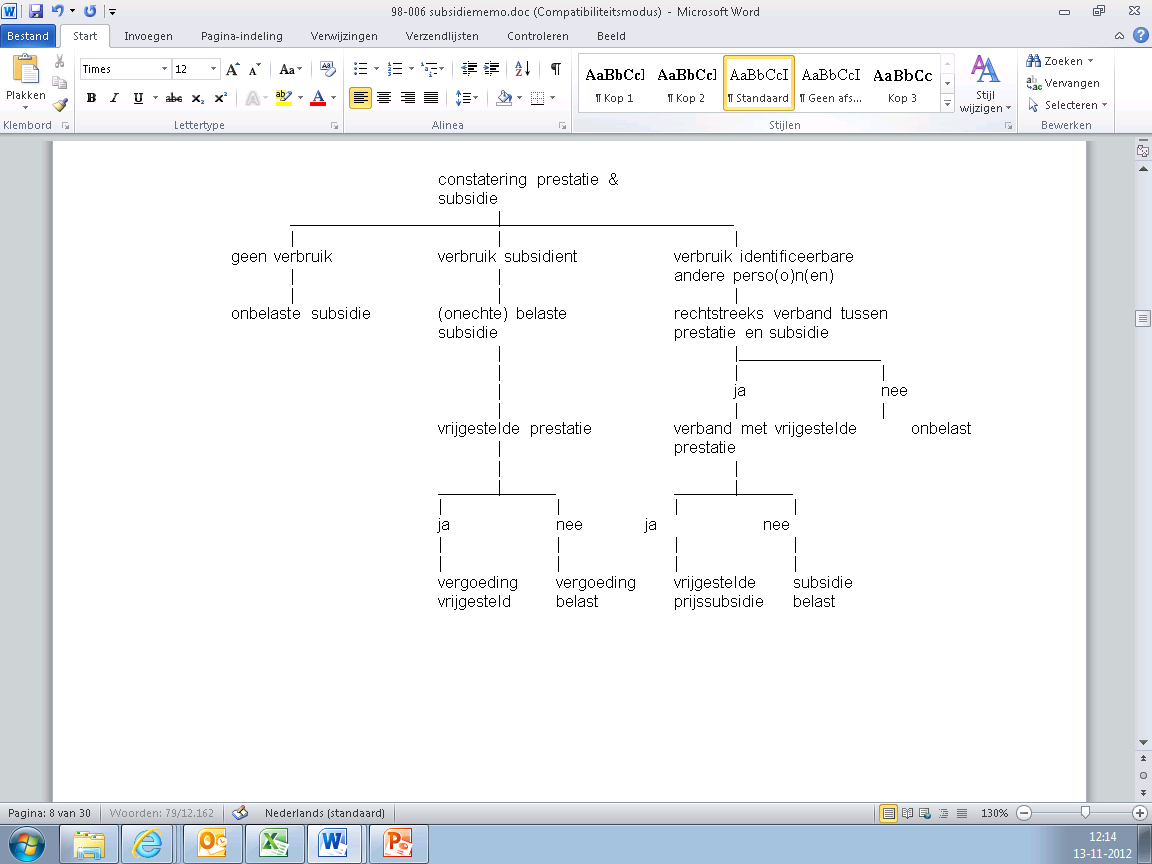 Programma
Welkom en doelstellingen
BTW en ondernemer
BTW en vrijstellingen
BTW en fondswerving
BTW en aftrek van voorbelasting en (pre) pro rata
BTW en uitlenen van personeel
BTW en subsidies wanneer belast en wanneer onbelast
BTW en doorbelasten van kosten 
Vragen
Doorbelasten van kosten
Een of meerdere prestaties:
Als de kosten opgaan in de hoofddienst geldt dat tarief
Afzonderlijke doorbelasting  kijken naar toepasselijke tarief
Doorlopende post
Vragen?
Robert Brinks
van vilsteren BTW advies bv  
a  Heidesteinlaan 2a, 6871 EZ Renkum 
e  info@BTWadvies.com  
w  www.BTWadvies.com  
t  085-0403220
Op de hoogte blijven van het laatste BTW nieuws? U kunt zich via het contactformulier op www.BTWadvies.com aanmelden voor onze gratis BTW-nieuwtjes.
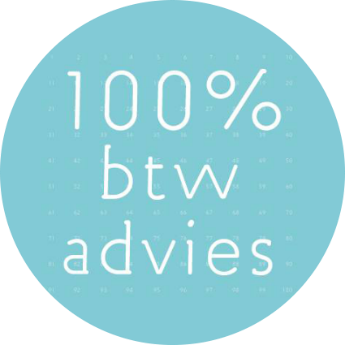 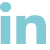 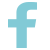 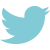 @BTW_advies
Carola van Vilsteren
Carola van Vilsteren